[[DENOMINACIÓN DEL PROYECTO]]
Entidad beneficiaria:  XXXXXXXX
Inversión aprobada: 		XXXXXXXX €
Subvención concedida:		XXXXXXXX €
Ayuda financiera de la Unión: 	XXXXXXXX €
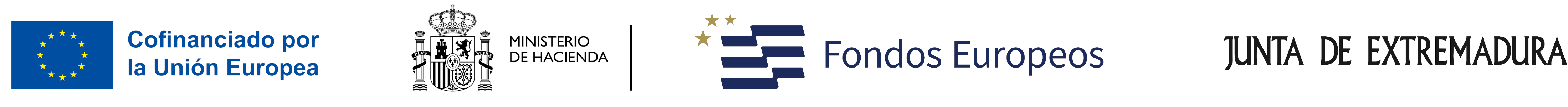